East Renfrewshire Carers’ Centre


Are you a parent carer looking after a child or young person on the Autistic Spectrum? 

Would you like the chance to meet up with other parents in East Renfrewshire doing the same?

Then please come along!  

This evening is intended to give those caring for children and young people on the autistic spectrum an opportunity to meet with other parents, have time out, share valuable information, get connected and talk with people who understand. This informal event has been arranged in response to requests from parent carers for opportunities that will reduce isolation and provide peer support.  

Wednesday  4th March 2015
7.00pm-8.30pm
The Orchard Park Hotel
Giffnock
Please call to book your place!
Please call the Carers’ Centre to book your place. If you need alternative support for the person you care for, help with transport or have any barriers that prevent you from attending, please do not hesitate to discuss with staff  at the centre.
Tel: 0141 638 4888 or email: enquiries@eastrenfrewshirecarers.co.uk

The Gatehouse| Eastwood Park| Rouken Glen Rd| G46 6UG|
East Renfrewshire Carers Centre Scottish Charity No SCO33142
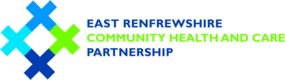